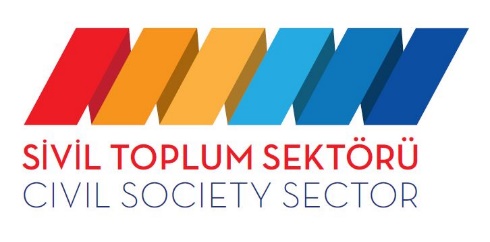 AVRUPA BİRLİĞİ BAKANLIĞI 
Proje Uygulama Başkanlığı
Katılım Öncesi Mali Yardım Aracı 
(IPA II) 
2014-2020
Sivil Toplum Sektörü ve Programlama Süreci

AB Katılım Öncesi Mali Yardım Aracı (IPA II) 
Sivil Toplum Sektörü Çalıştayı 
9 Ocak 2018 / Konya


Duygu YARDIMCI
AVRUPA BİRLİĞİ BAKANLIĞI 
Proje Uygulama Başkanlığı
AB İşleri Uzmanı
AB MALİ YARDIMLARI 2002-2016 DÖNEMİNDE YÜRÜTÜLEN SİVİL TOPLUM PROJELERİ
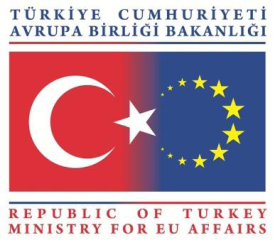 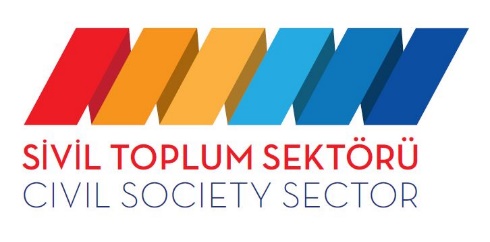 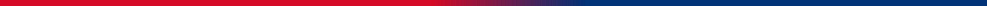 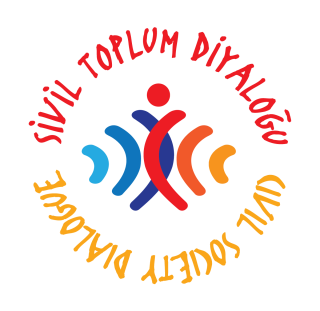 12 program
7 Program 
Yaklaşık 35 milyon € destek
Yaklaşık 80 milyon € destek
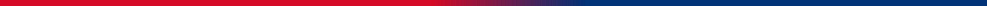 AB VE TÜRKİYE ARASINDA 
SİVİL TOPLUM DİYALOĞU PROJELERİ
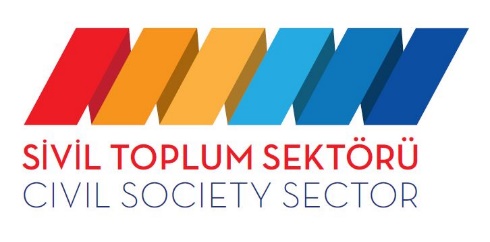 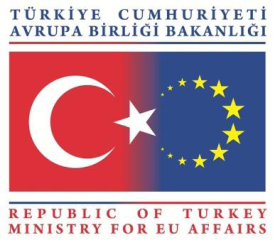 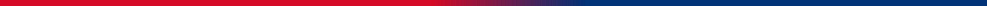 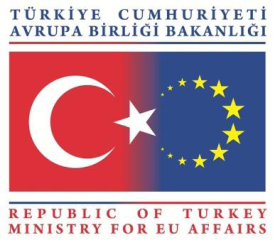 KAPASİTE GELİŞTİRME PROJELERİ
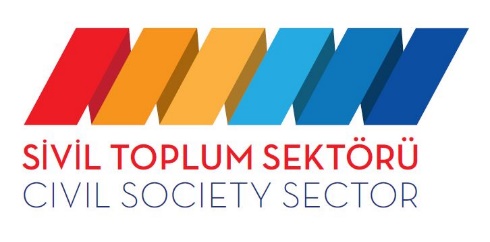 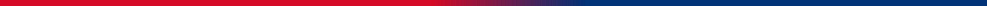 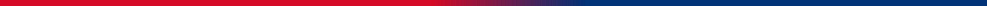 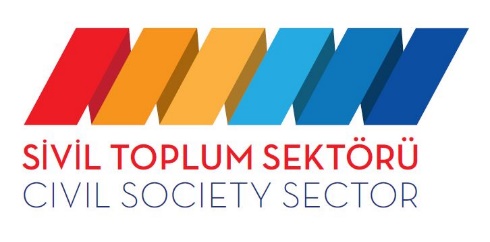 PROJE YAKLAŞIMININ ZAYIFLIKLARI
Yetersiz yerel sahiplenme ve faydaların sürdürülebilirliğinin  sağlanamaması

Yetersiz donör koordinasyonu, artan işlem maliyetleri

Farklı yönetim, finansman, izleme/raporlama düzenlemeleri (artmayan yerel kapasite ve azalan hesap verebilirlik)

Tekrarlanma ve çarpan etkilerini göz ardı eden kısıtlı bir bakış açısını güçlendirmiştir.

Önceliklendirme ve etki ölçümü yok, hedeflere ulaşmada yetersiz
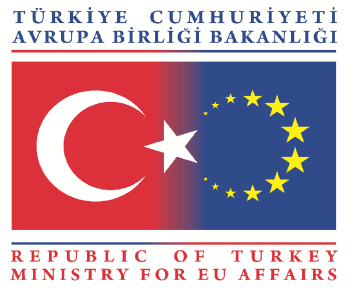 2014-2020 DÖNEMİ 
IPA FİNANSMAN ÖNCELİKLERİ
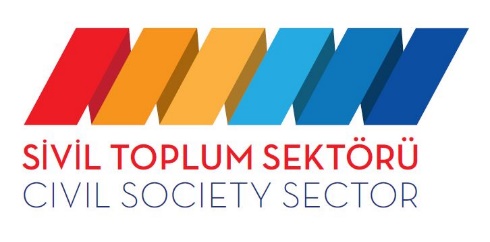 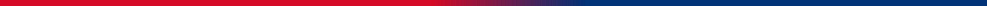 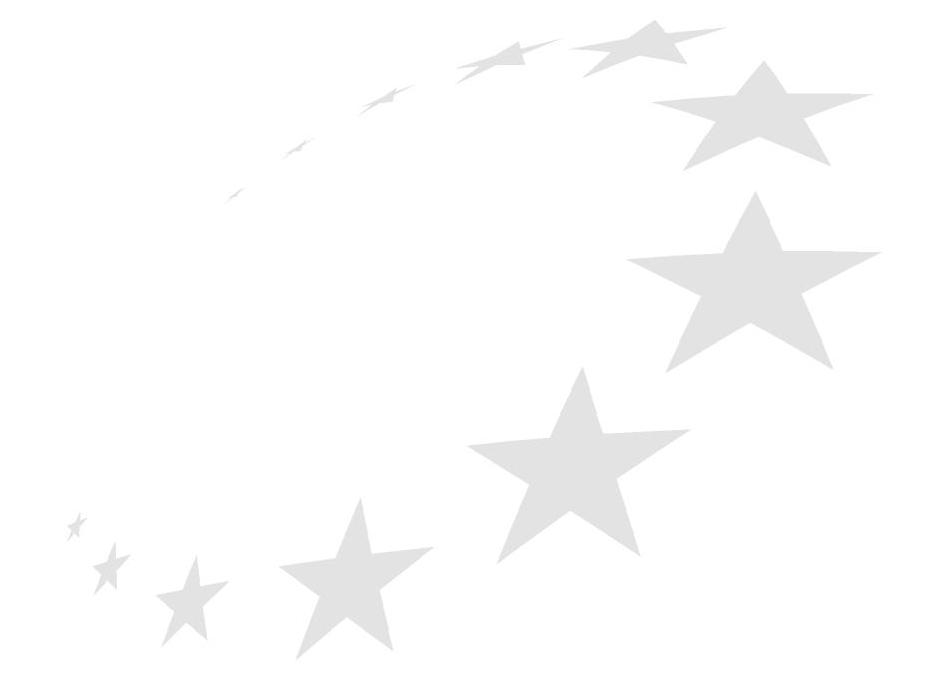 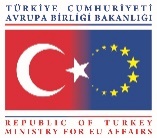 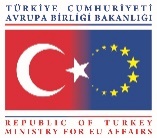 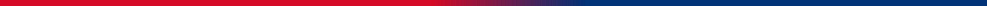 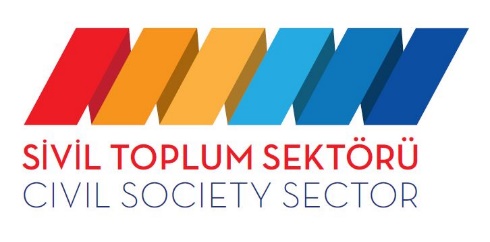 IPA-II 
SEKTÖREL YAKLAŞIM
Sektörel yaklaşım ile
birbiriyle uyumlu faaliyetler tanımlanarak belirlenen sektörleri AB standartlarına taşımak hedefleniyor.


Daha stratejik bir bakış açısı

Mevcut durumun analizi

Değişim ihtiyaçlarının tespiti

Faaliyetlerin belirlenmesi

Yüksek koordinasyon / artan sahiplik

Çok yıllı perspektif/bütçe/faaliyetler
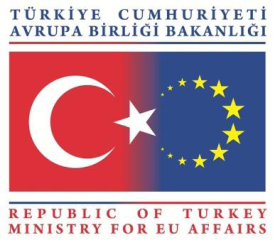 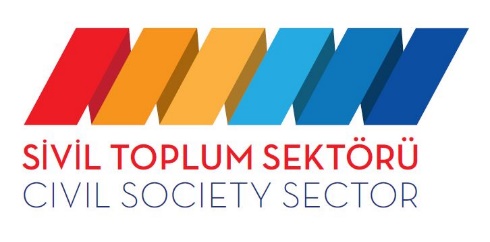 TEMEL BELGELER
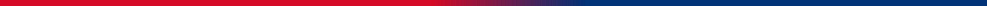 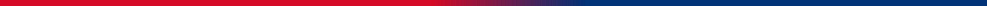 SİVİL TOPLUM ALT SEKTÖRÜ
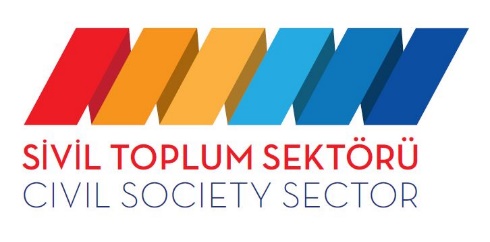 Genel Hedef
Demokratik yapı ve süreçlerin, temel hakların ve hukukun üstünlüğünün güçlendirilmesine katkı sağlayarak AB uyum sürecinin desteklenmesi
Özel Hedefler
İlgili sektörler, ve özellikle temel haklar alanındaki, politika ve karar alma süreçlerinde aktif olarak yer alacak kapasiteye sahip, dinamik bir sivil toplumun desteklenmesi

Türkiye ve AB üye ülke sivil toplumları arasında diyalog ve kültürlerarası değişimin geliştirilmesi
SİVİL TOPLUM ALT SEKTÖRÜ
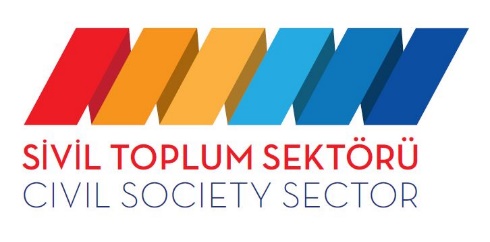 Kamu-STK İşbirliğinin Güçlendirilmesi
Aktif Vatandaşlık için Yasal Çerçevenin Geliştirilmesi
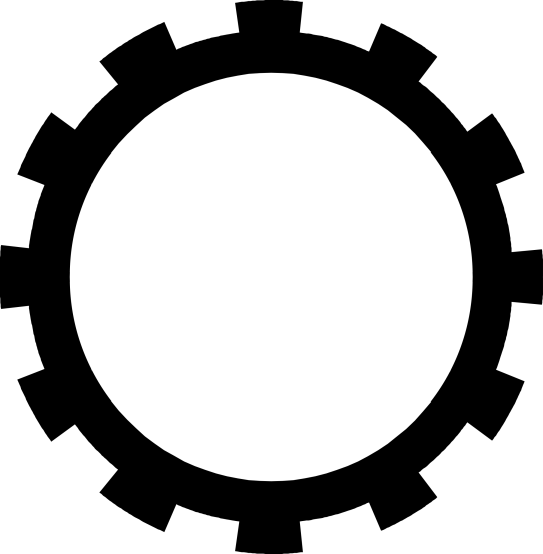 Öncelik alanları
STK’ların Kapasitesinin ve STK’lar Arasındaki İşbirliğinin Geliştirilmesi
Sivil Toplum Diyaloğunun Geliştirilmesi
KİMLER FAYDALANABİLİR?
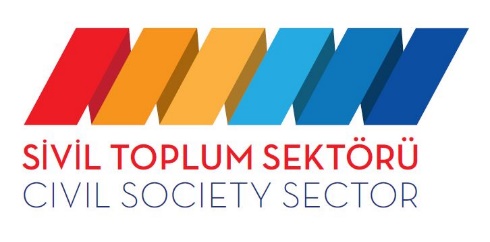 Sivil Toplum Kuruluşları (Dernekler, Vakıflar, Federasyonlar, Konfederasyonlar, Kooperatifler vb.)
Merkezi Kamu Kurum ve Kuruluşları
Yerel İdareler
Üniversiteler
Uluslararası Kuruluşlar

Dolaylı
Özel Sektör
SİVİL TOPLUM ALT SEKTÖRÜ
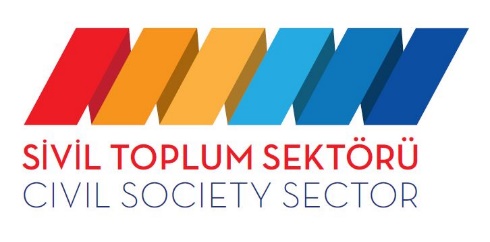 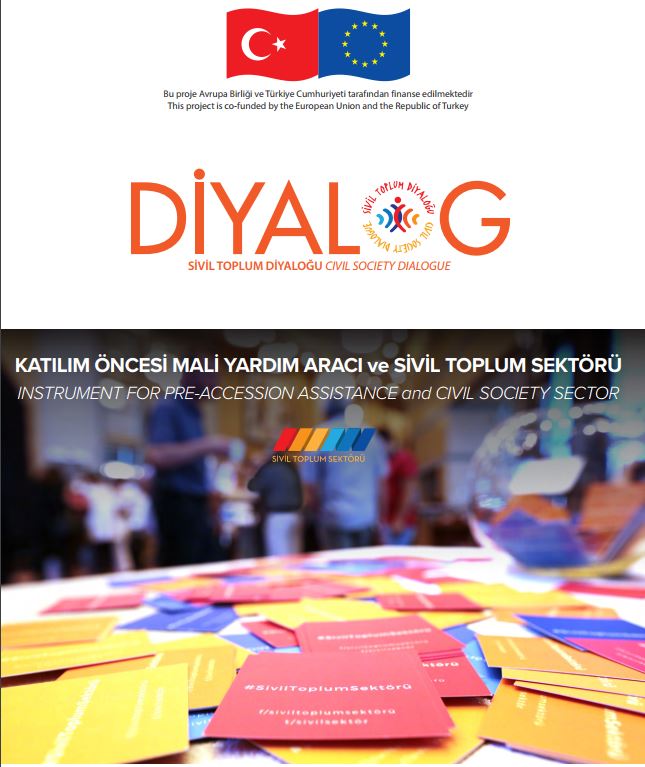 http://siviltoplumdiyalogu.org/bulten/
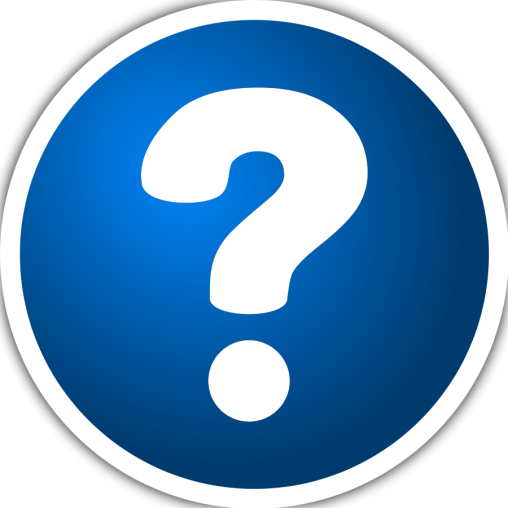 İlginize teşekkür ederiz.
Duygu YARDIMCI 
AB İşleri Uzmanı
Proje Uygulama Başkanlığı
dyardimci@ab.gov.tr
0312 218 16 57
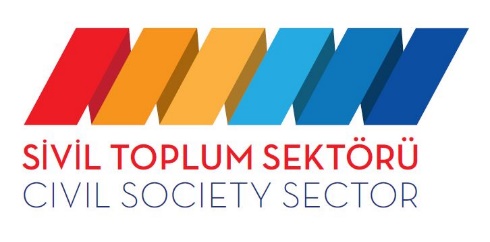 AVRUPA BİRLİĞİ BAKANLIĞI 
Proje Uygulama Başkanlığı
Katılım Öncesi Mali Yardım Aracı 
(IPA II) 
2014-2020
Sivil Toplum Sektörü ve Programlama Süreci

AB Katılım Öncesi Mali Yardım Aracı (IPA II) 
Sivil Toplum Sektörü Çalıştayı 
9 Ocak 2018 / Konya


Duygu YARDIMCI
AVRUPA BİRLİĞİ BAKANLIĞI 
Proje Uygulama Başkanlığı
AB İşleri Uzmanı